КГБСУСОАлтайский дом-интернат малой вместимости для престарелых и инвалидов
Краевой конкурс профессионального мастерства на звание «Лучший по профессии»

Тема: «Алтайские продукты»
Участница: 
повар Соловьева Елена Викторовна


с. Алтайское
2019
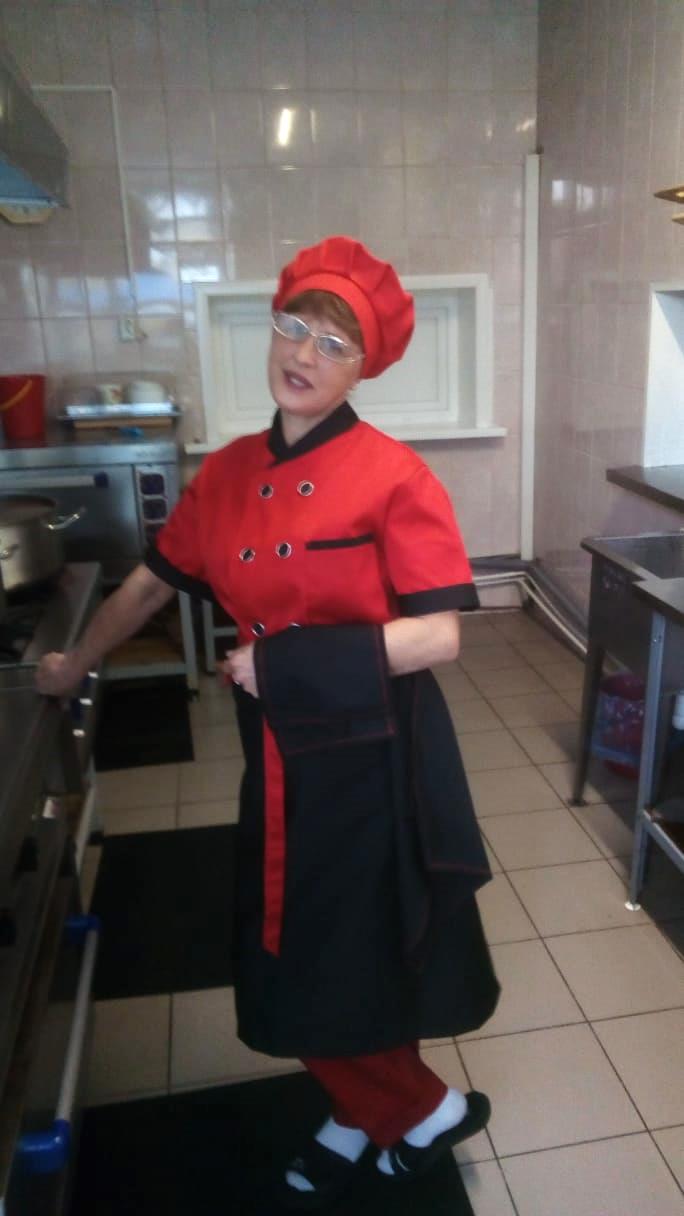 Знакомьтесь: Повар 4 разряда 
Соловьева Елена Викторовна 
и ее изделия
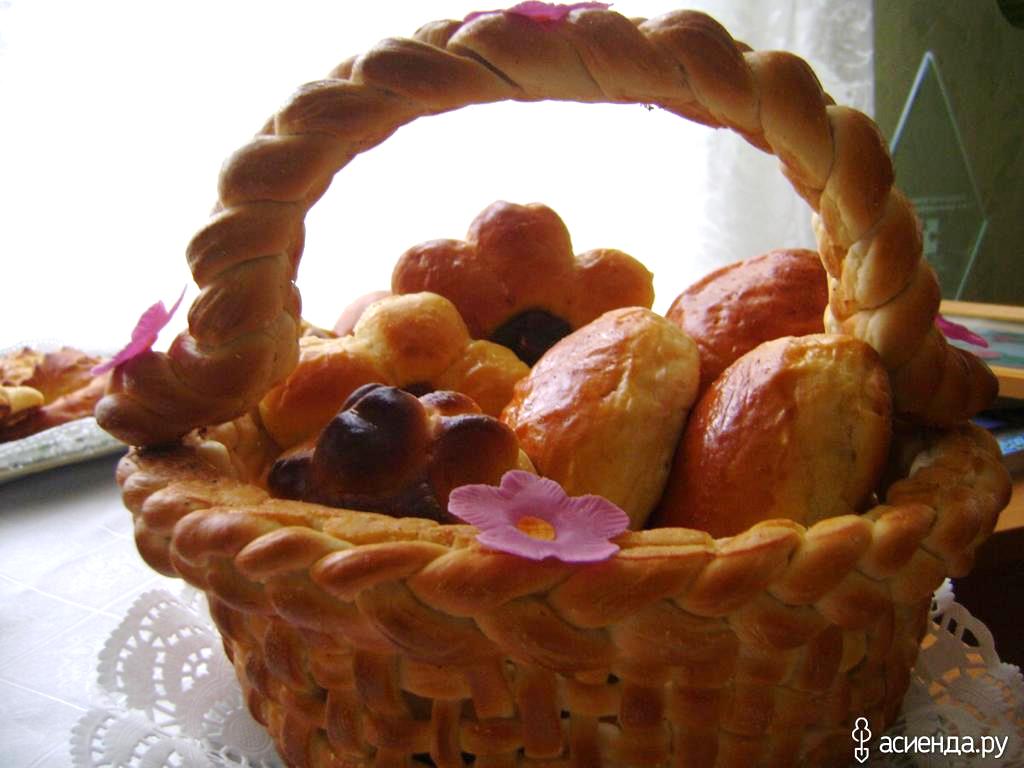 Царство повара - кухня
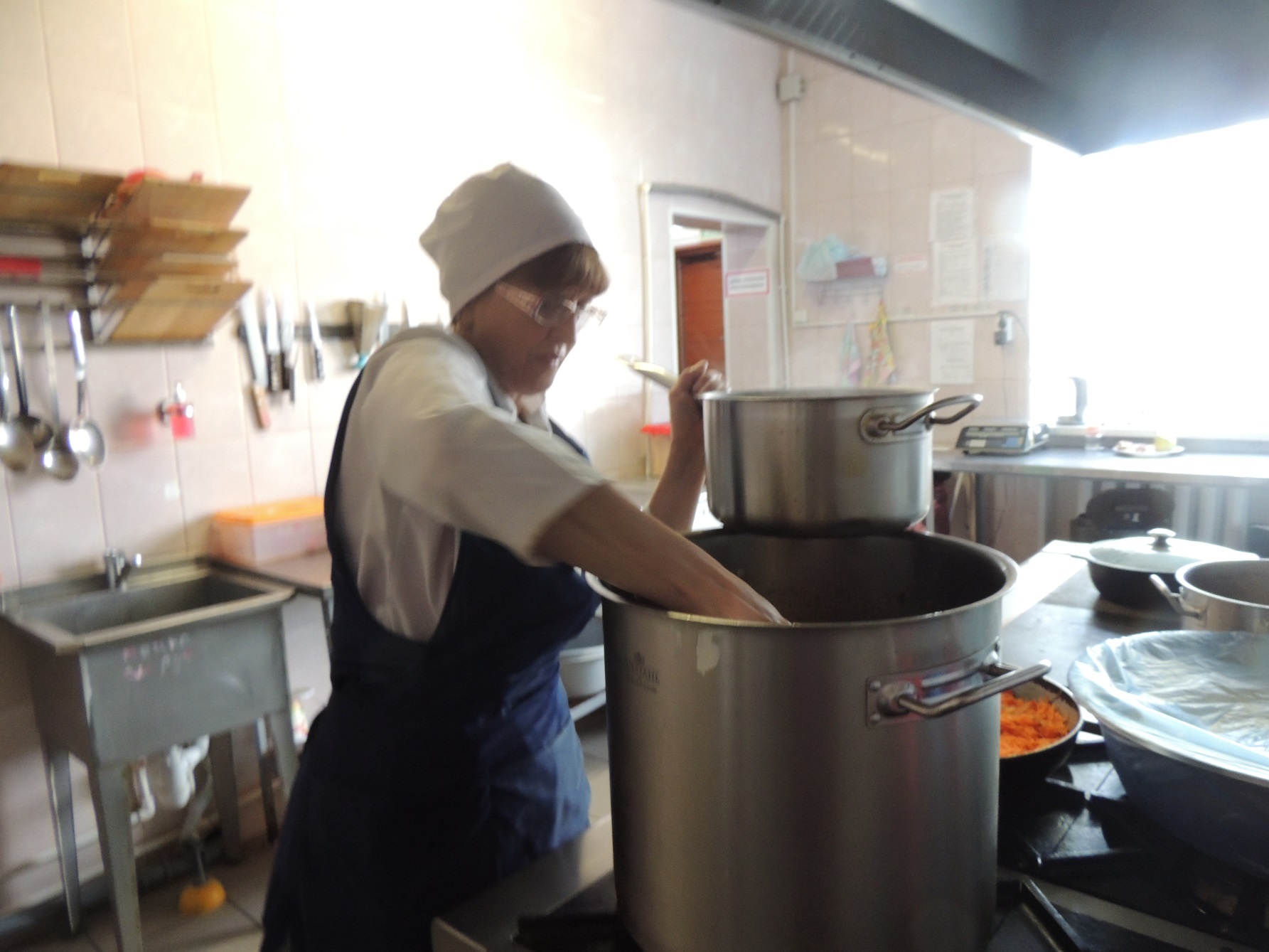 Супчик ароматный, полезный и приятный
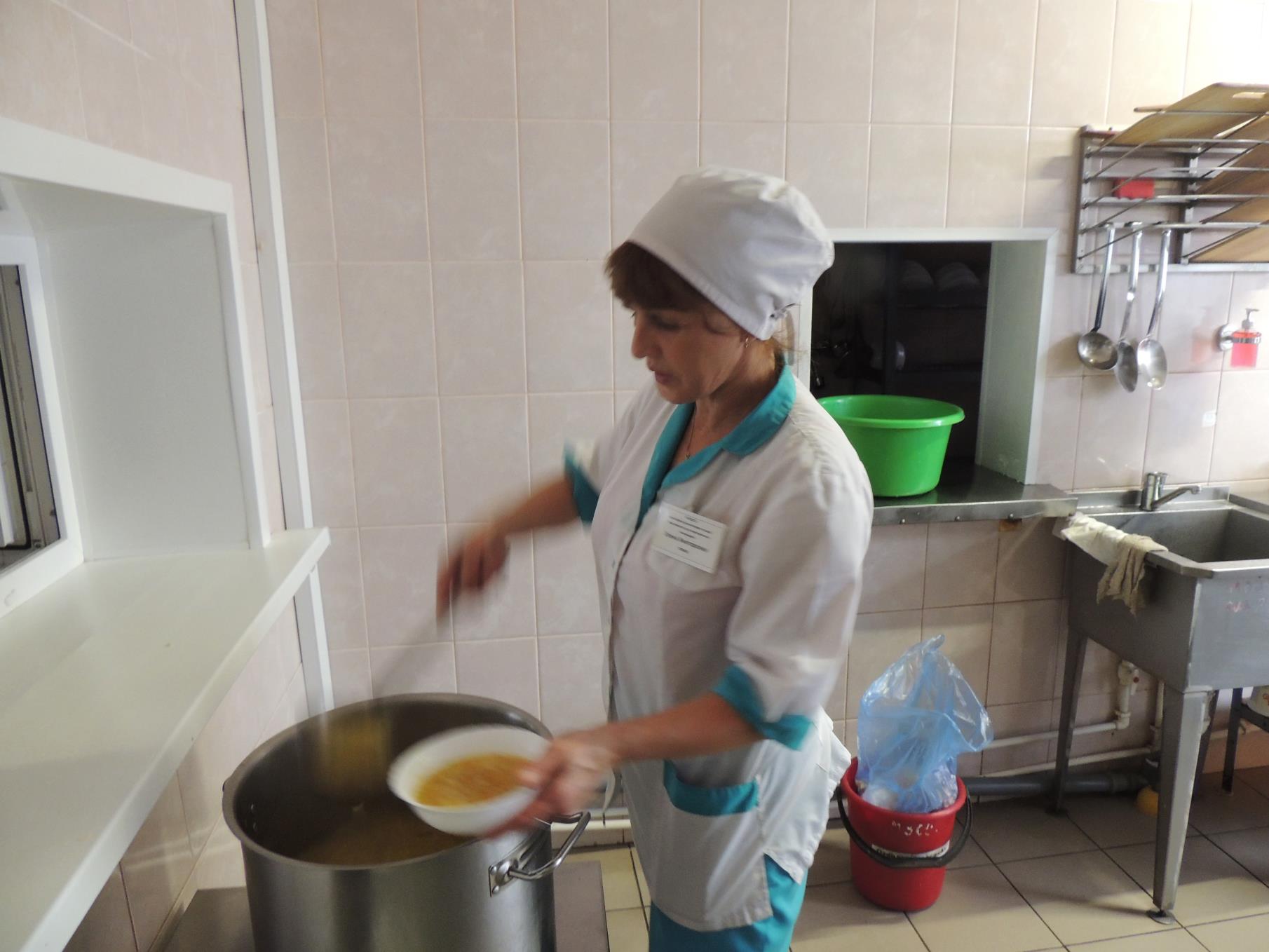 Руки Лены быстро лепят нежные рогалики, длинные косички, кругленькие розочки, мягкие ромашки…
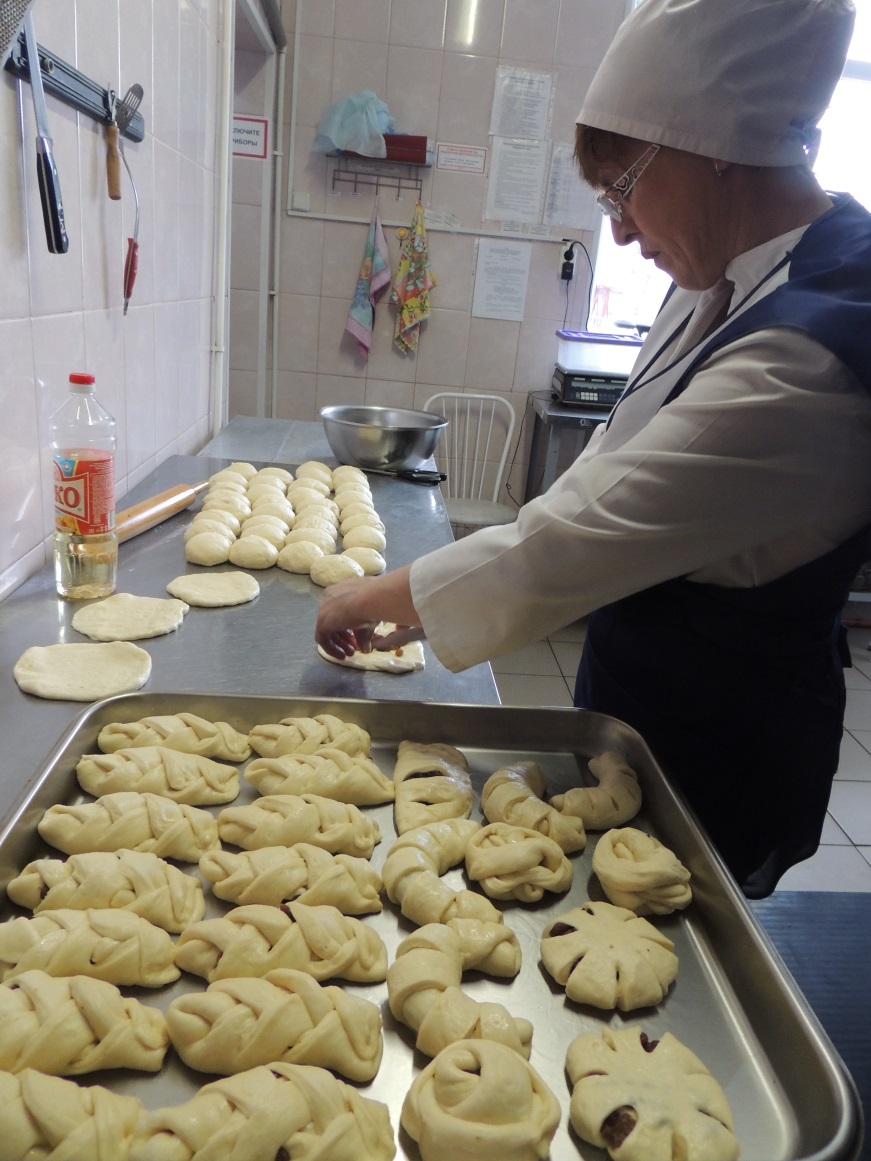 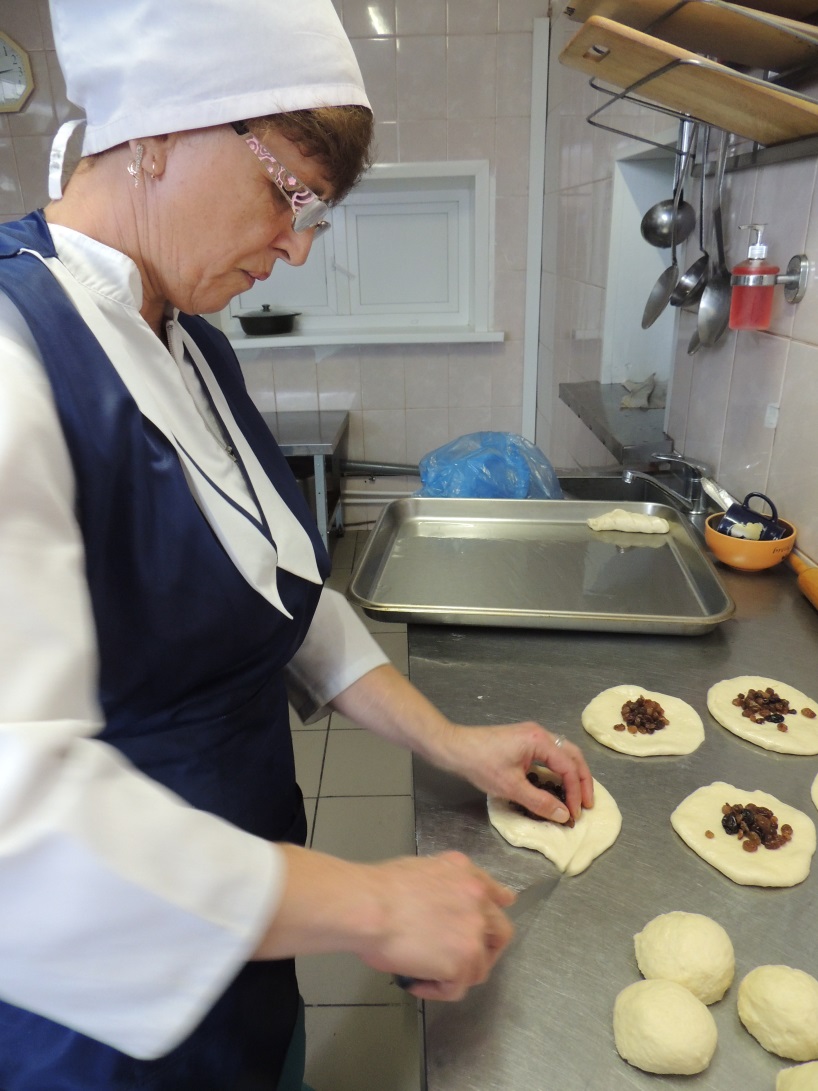 кгбсусо
Будут булочки что надо: пышные и сладкие,  очень ароматные
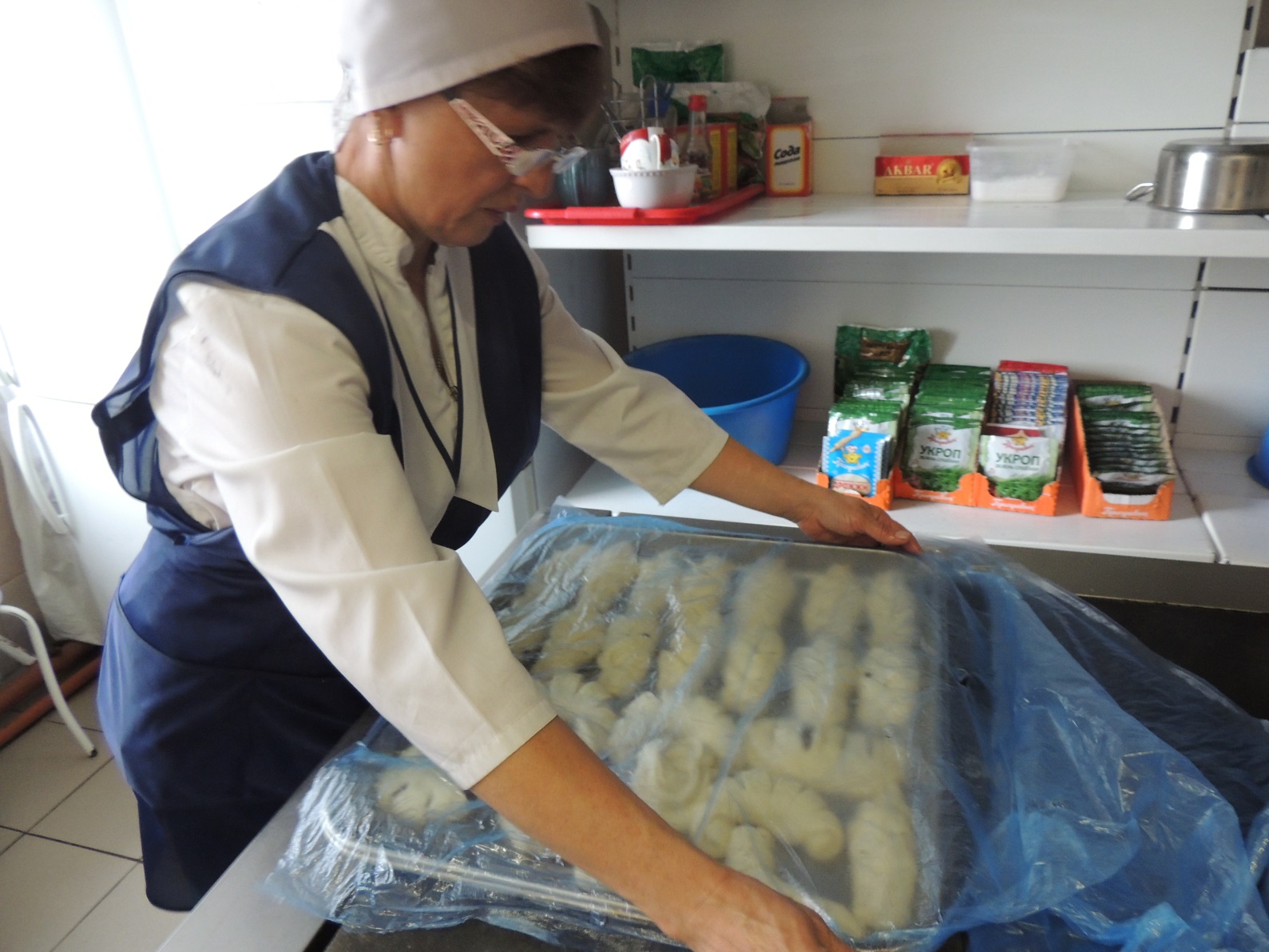 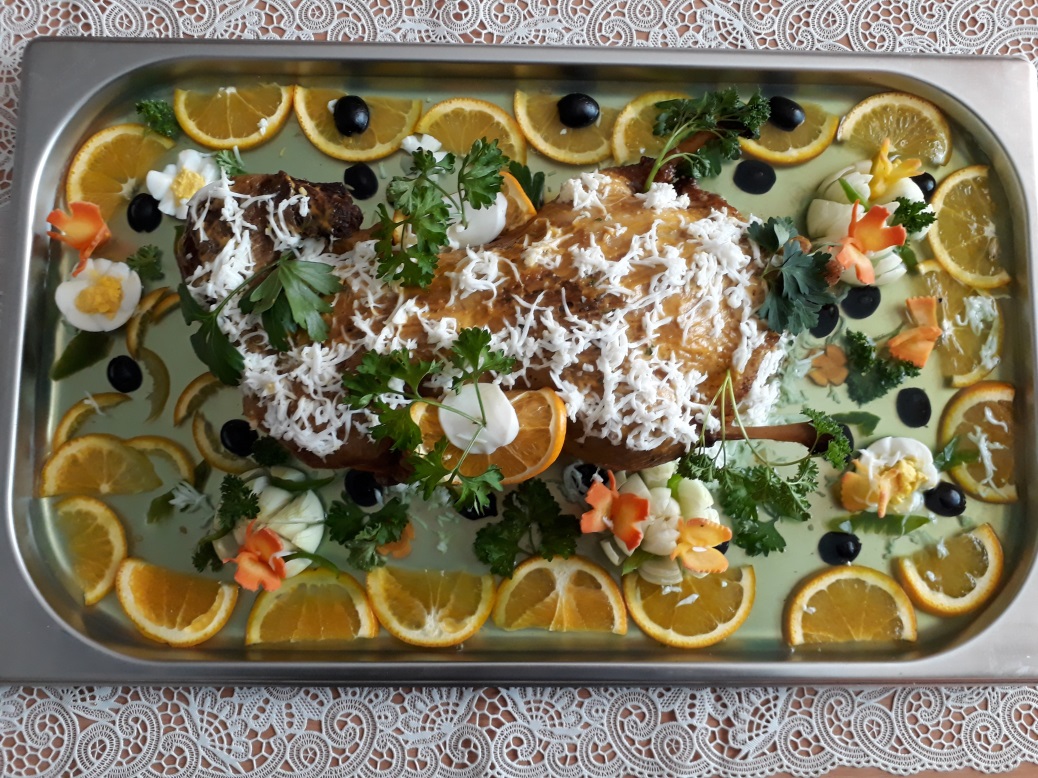 Я приготовила салат,
Он просто чудо, загляденье.
Все набросала наугад,
А получилось – объеденье!
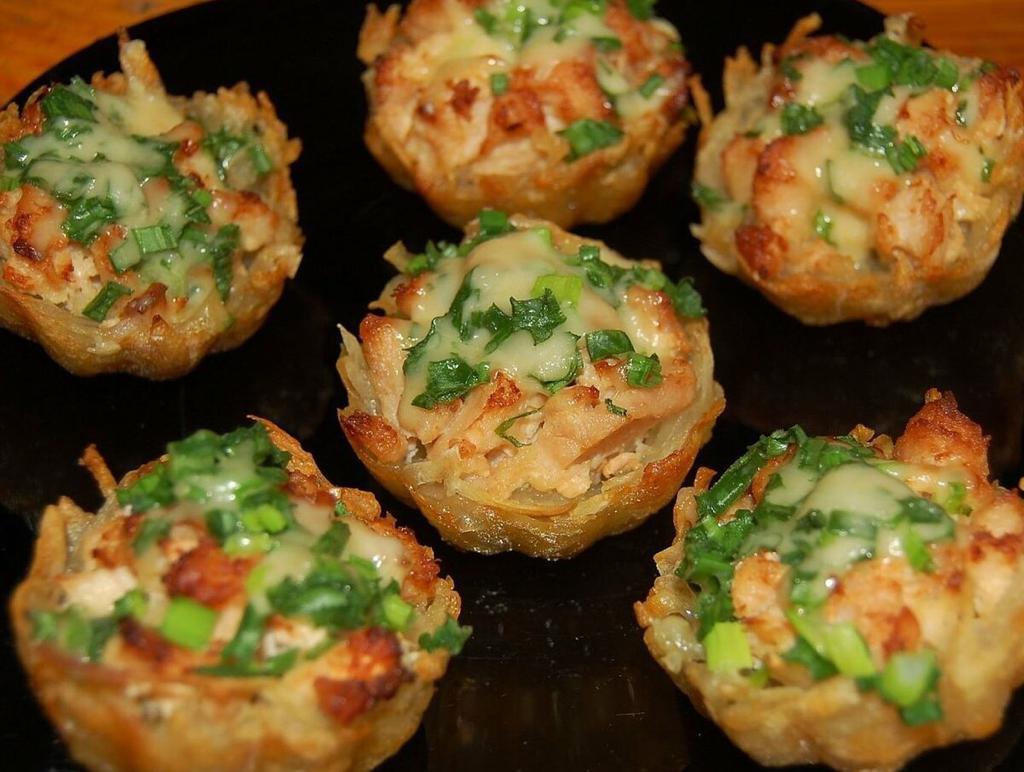 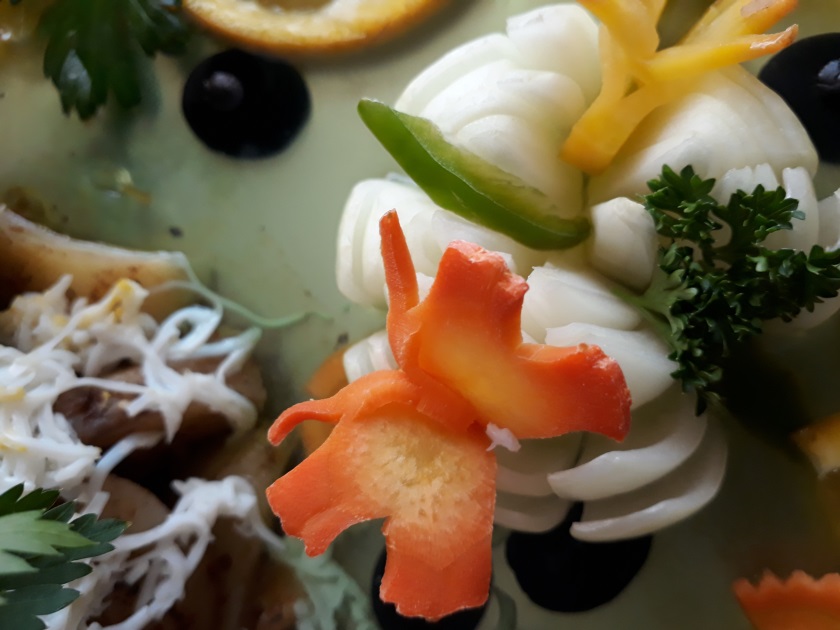 Как приятно пообедать и немного поболтать
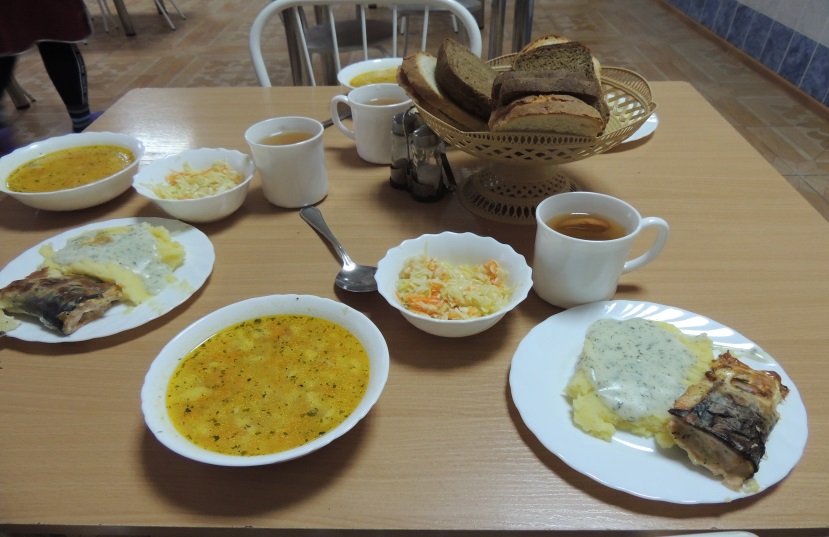 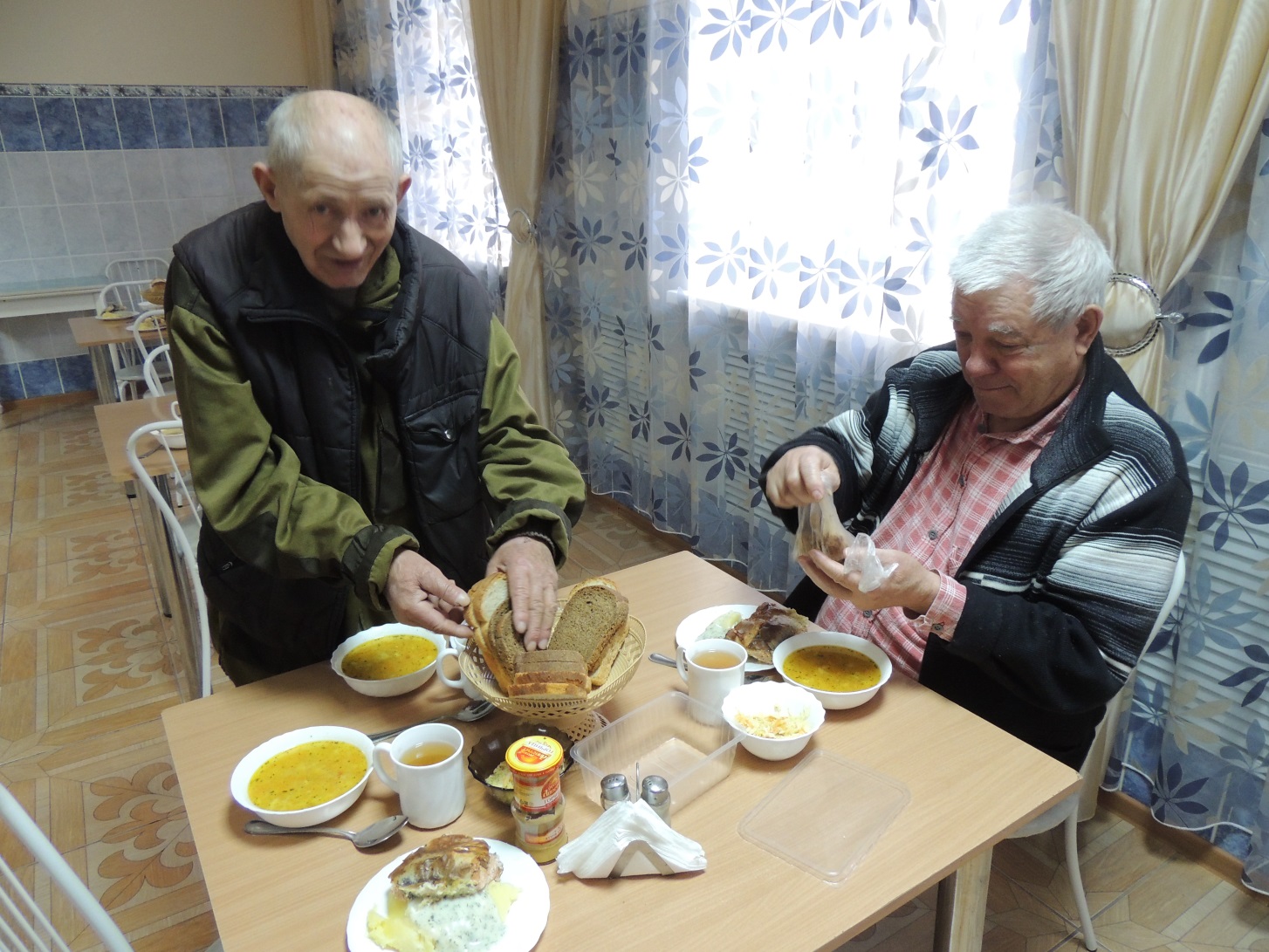 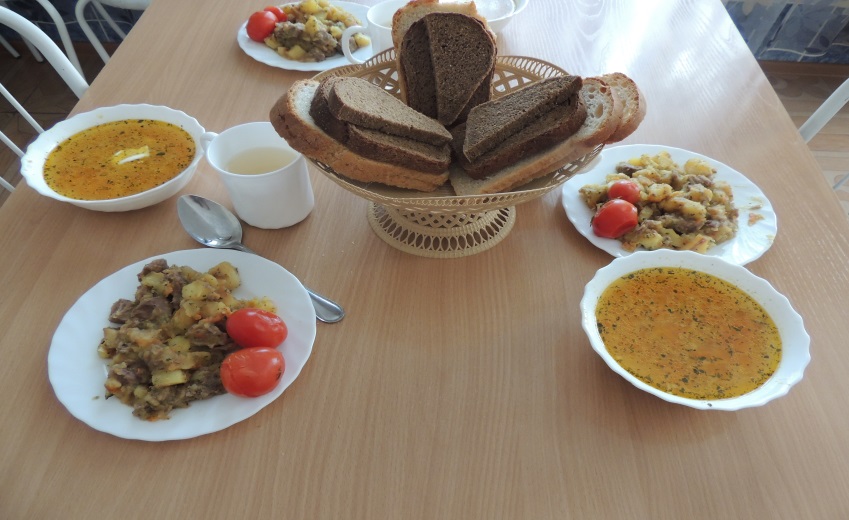 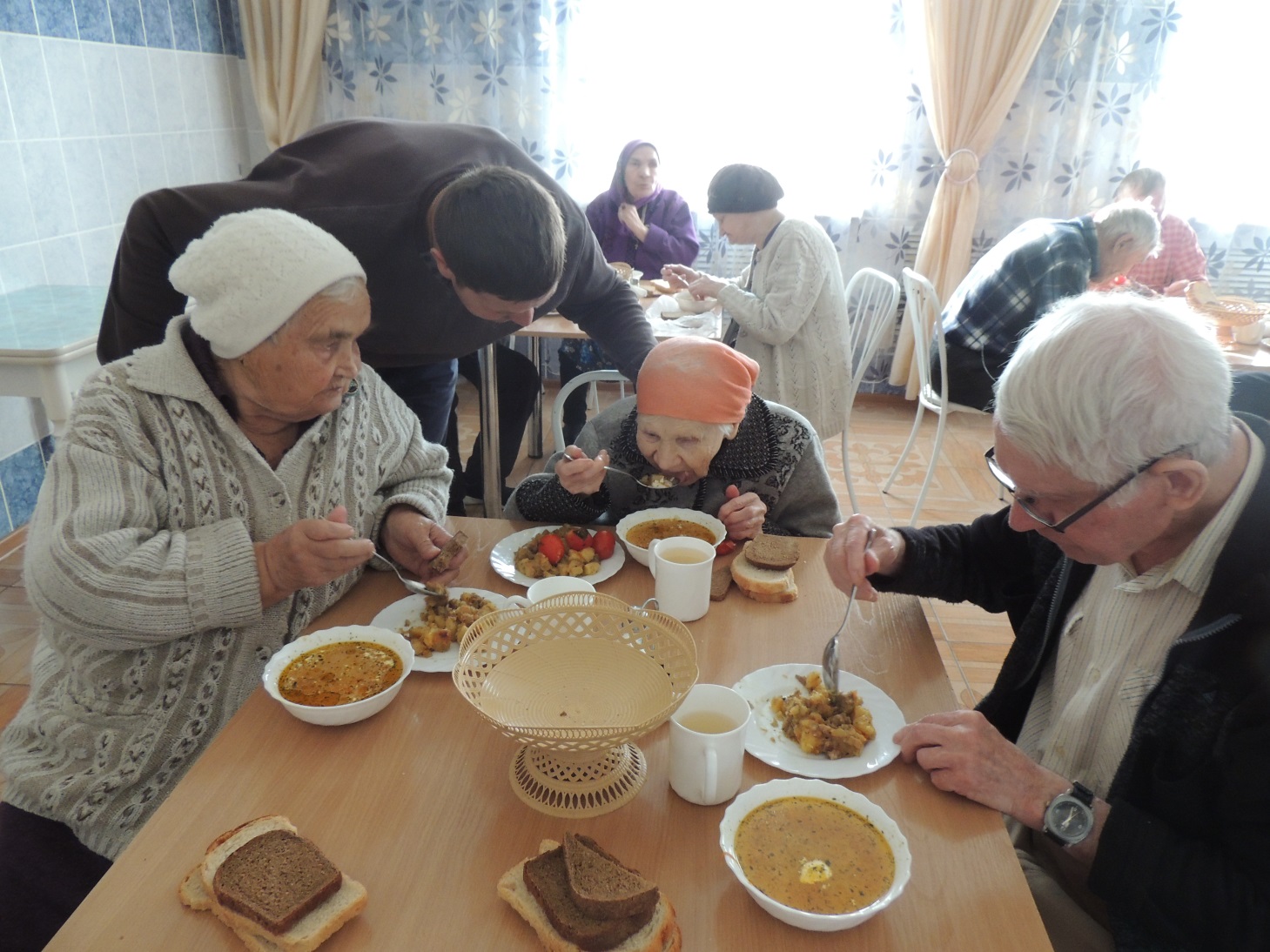 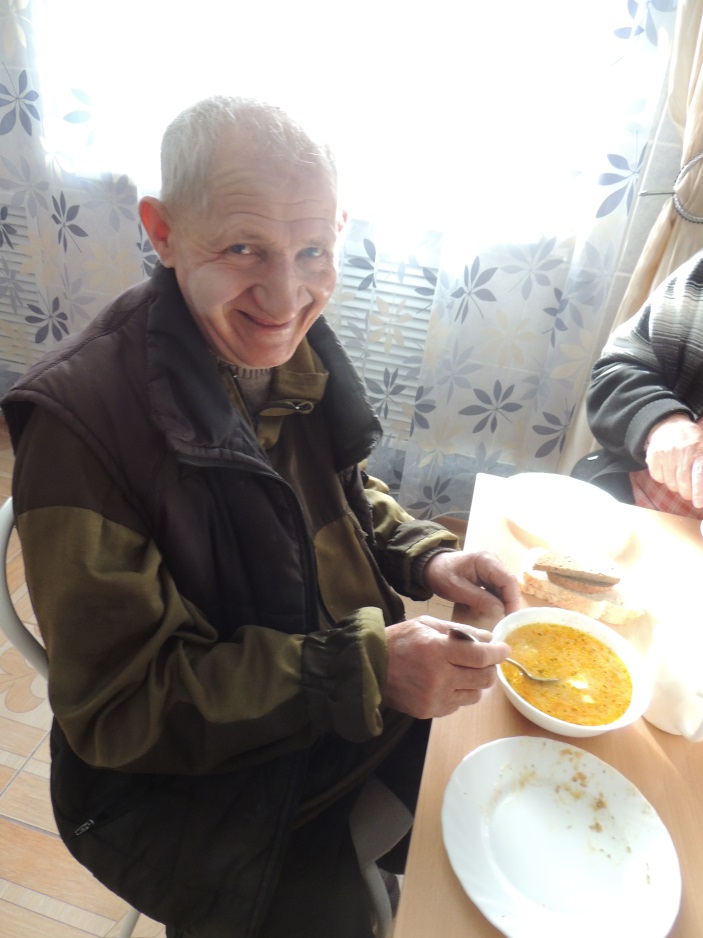 Вот запахло супом в доме…Ложку я скорей беру,С наслажденьем дохлебаюИ добавку  попрошу
Дегустация: булки ароматные, караваи знатные, корочки хрустящие, румяные, блестящие!
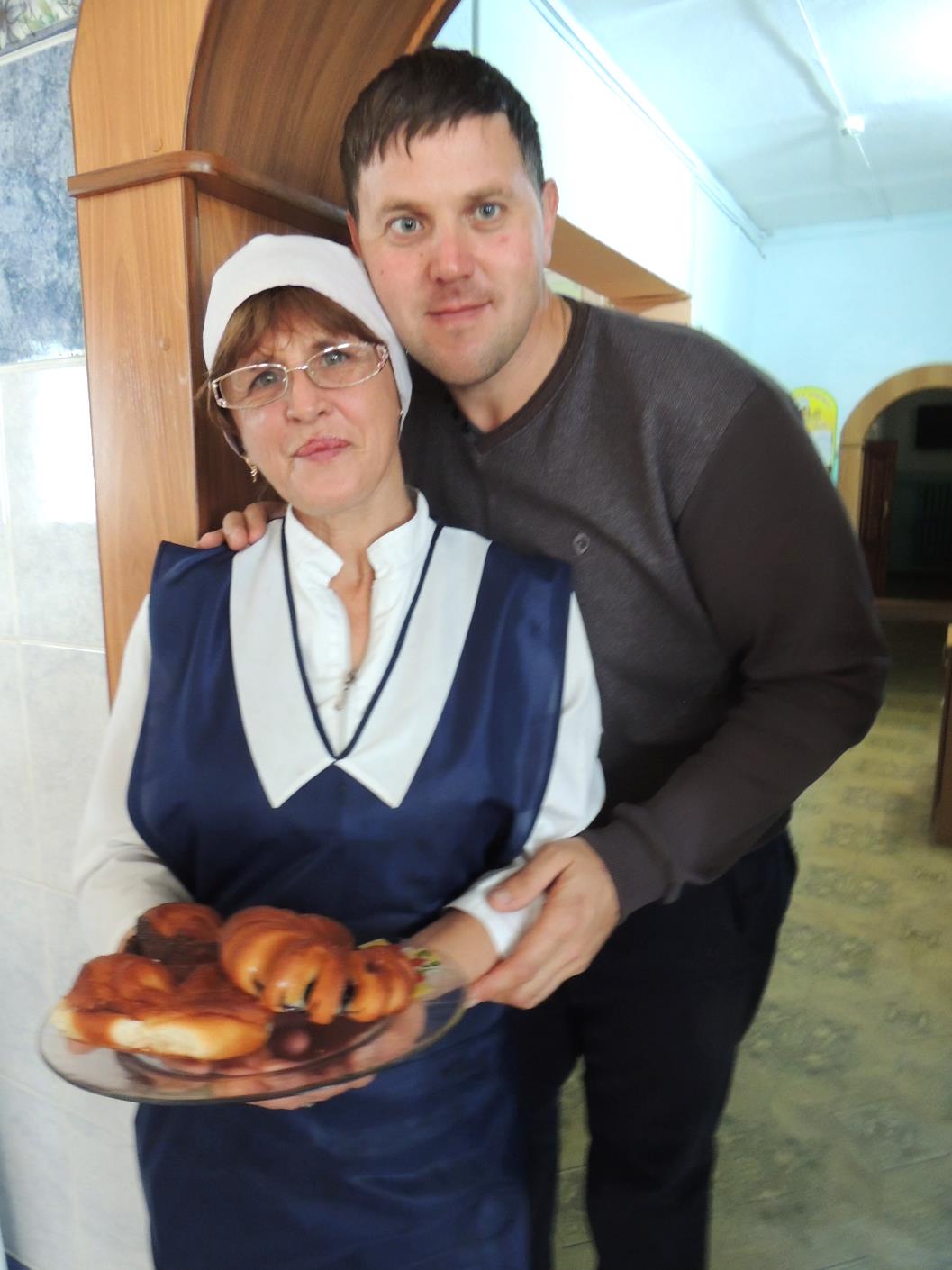 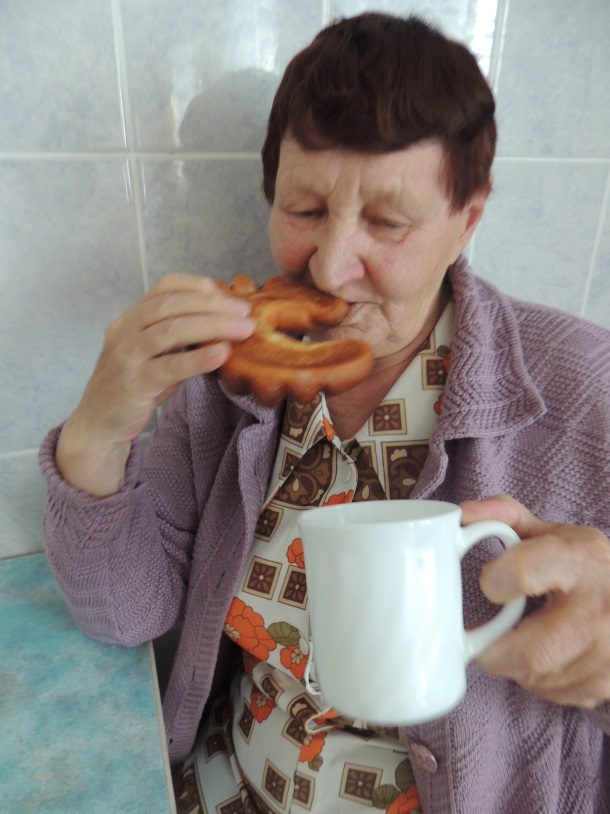 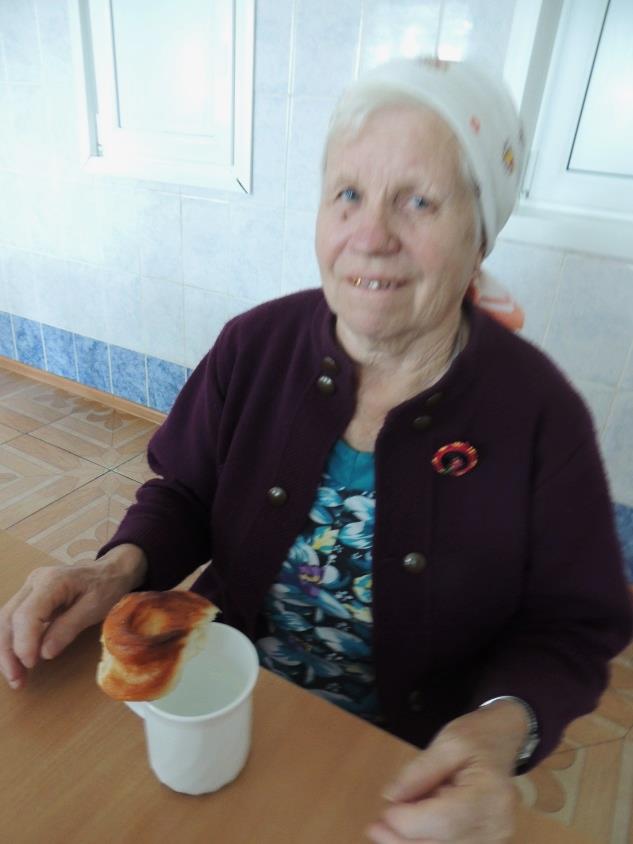 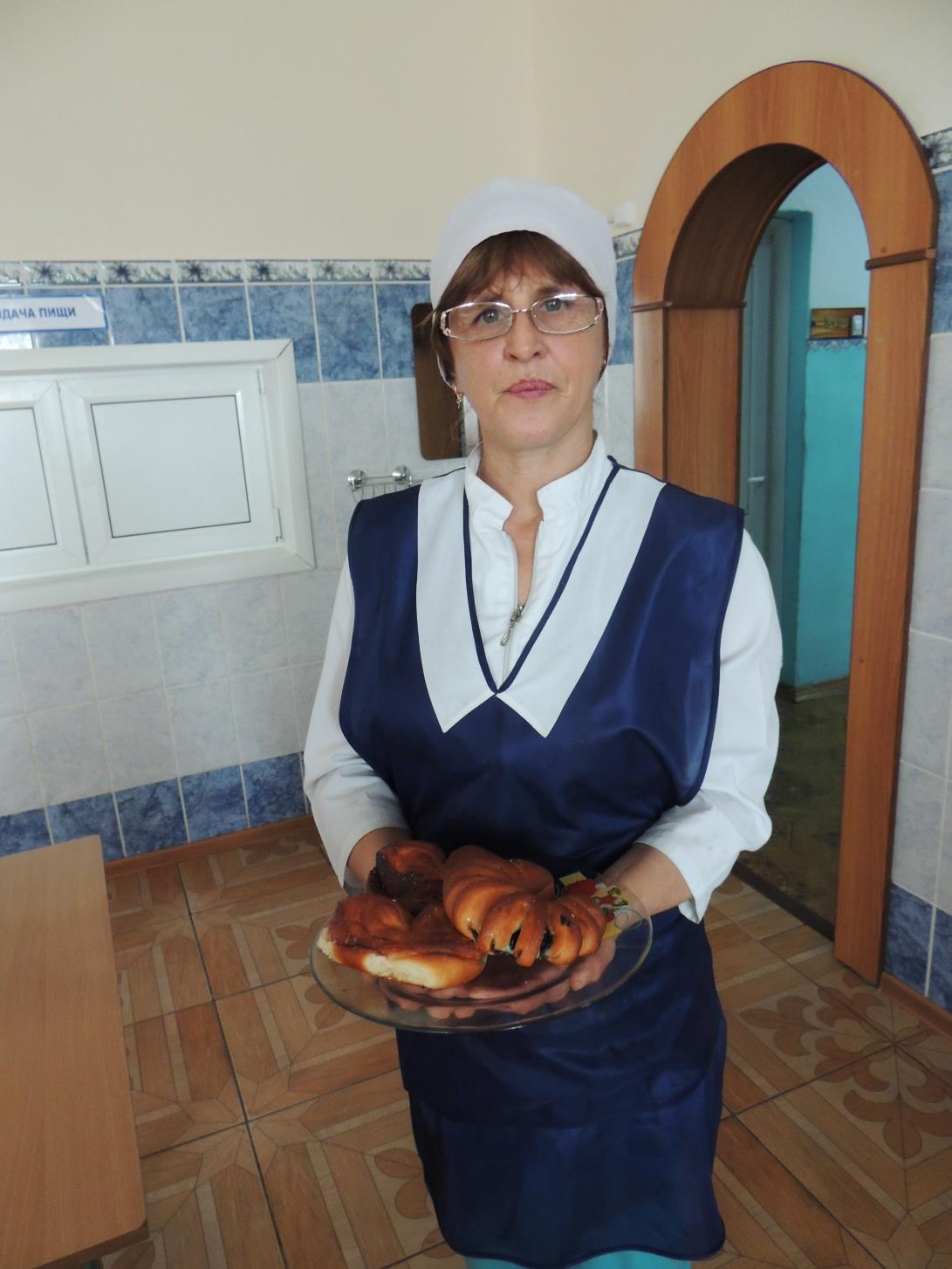 Лена у плиты творит
Как на крылышках парит:
Все бурлит вокруг нее,
Кухня – кузница ее.
Каждое ее творенье –
Просто сказка, - объеденье.
Мысли, творчества полет,
Тот, кто пробовал – поймет!
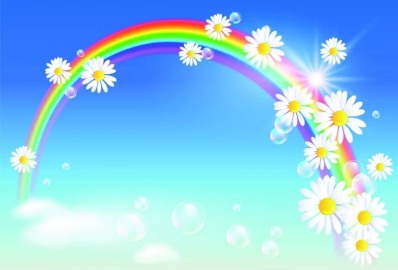 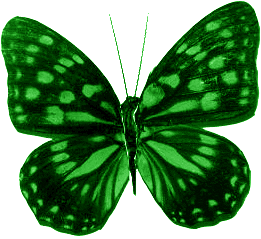 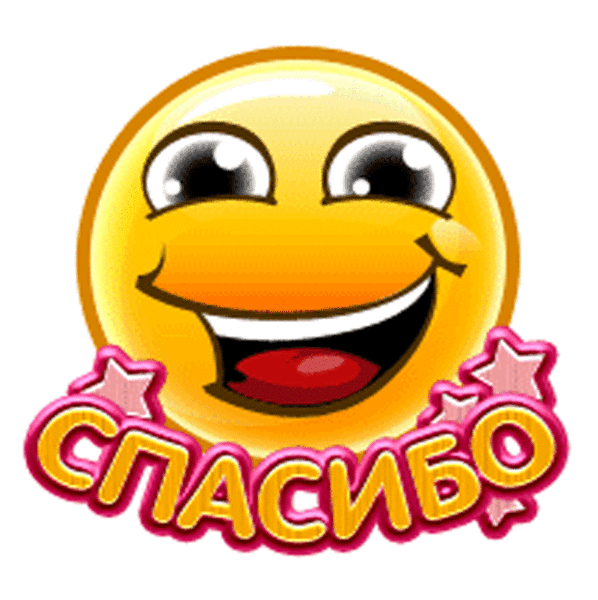